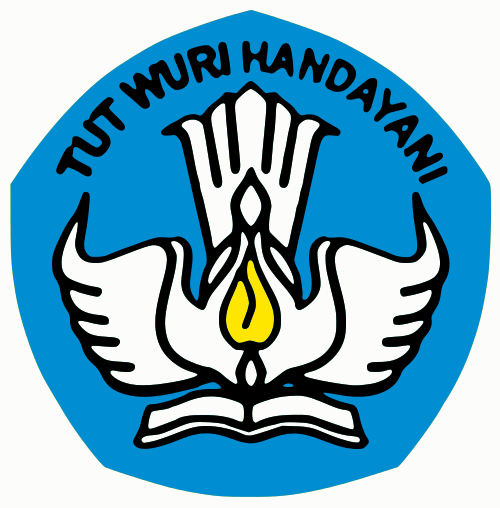 Modul 2: perkembangan dan belajar aud  KB 2 –JENIS & Tahapan Kegiatan Bermain Anak Usia Dini
Azizah Muis, S.Pd, M.Pd
Capaian Pembelajaran Mata Kegiatan (CPMK)
Merancang pembelajaran untuk AUD berdasarkan teori bermain dan permainan dalam rangka mewujudkan pembelajaran yang sesuai dengan karakteristik anak abad 21.
Pokok-pokok Materi
Teori Ekologi
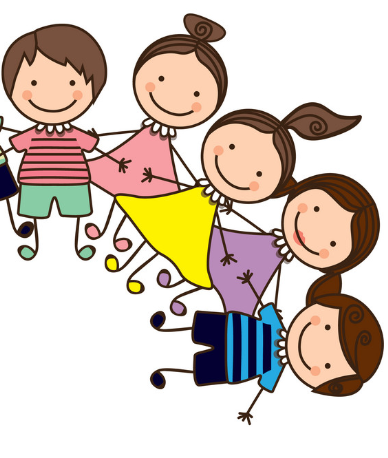 Tokoh: Urie Bronfrenbrenner 

---------------------------------------------------------
Fokus utama dari teori ini adalah konteks sosial dimana anak tinggal dan orang-orang yang mempengaruhi perkembangan anak.
Sistem Lingkungan
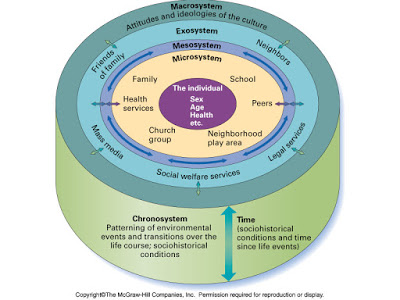 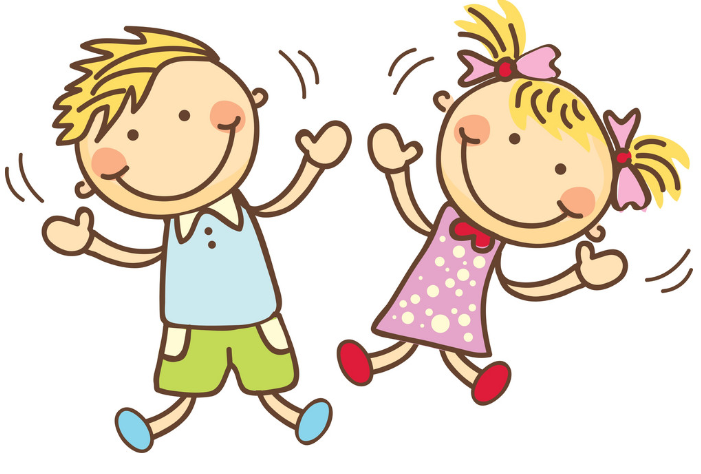 Teori Klasik
Teori Modern
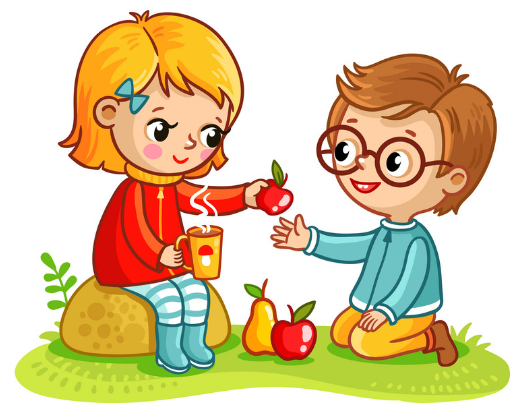 Jenis Kegiatan BermainPamela Minet
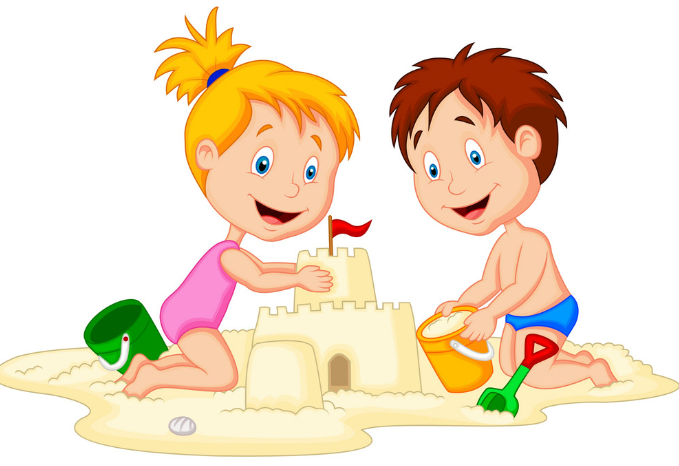 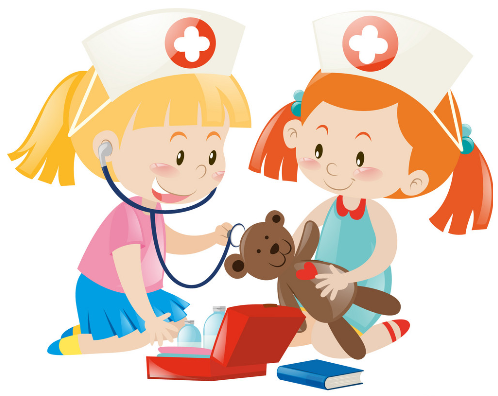 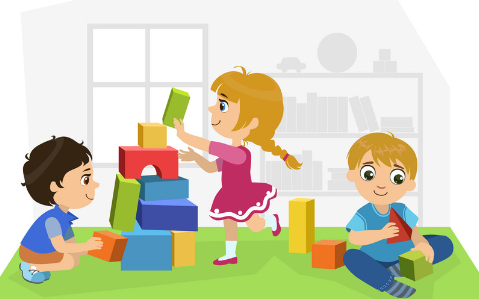 Jenis Kegiatan Bermain Elizabeth Hurlock
Jenis Kegiatan BermainPiaget & Smilansky
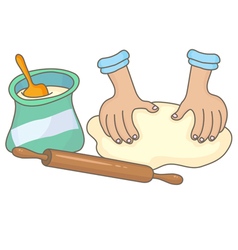 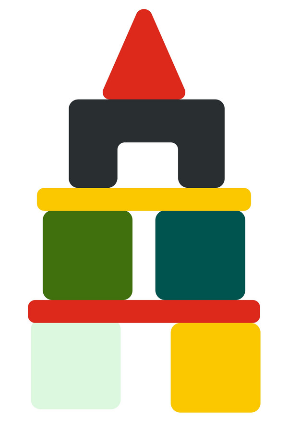 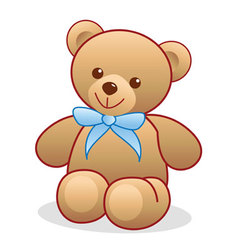 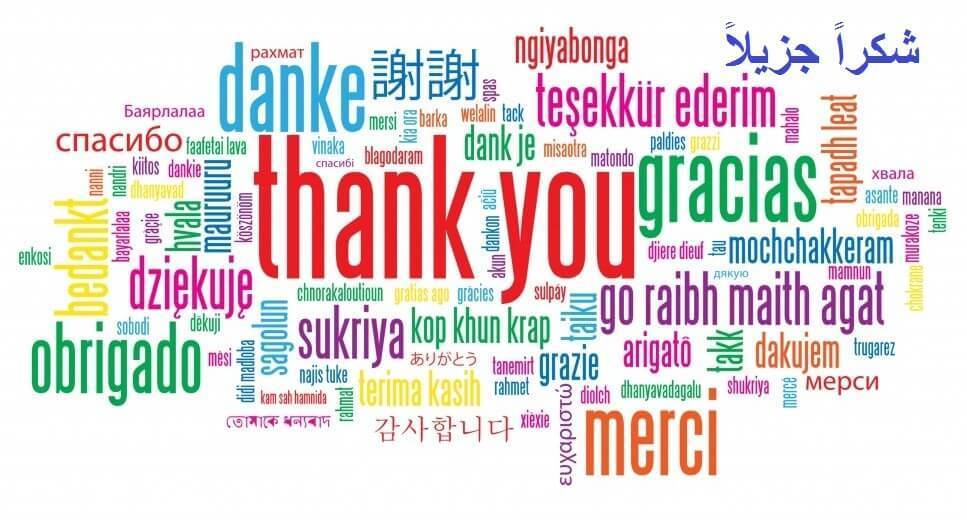 Terima Kasih